NEPA & Mining 101
May 12, 2016
Cindi Godsey, Permit Writer and Alaska Mining Coordinator, US EPA Region 10

Patty McGrath, Permitting  Manager, Donlin Gold LLC
Lorraine Edmond, Hydrogeologist, US EPA Region 10
Mining Information Session
Module 1:  Mining Fundamentals
Module 2:  Environmental Concerns & Issues
	(May 24th at 1 – 3 pm EDT)
Module 3: Regulatory Process & How Tribes 		 can Engage
	(June 8th at 1 – 3 pm EDT)
2
Module 1
Mining in the U.S. 
 Mining Development Process
 Mining Fundamentals
 Exploration
 Types of mining
 Types of mineral processing
 Mining waste products
3
Mining Overview: Gold
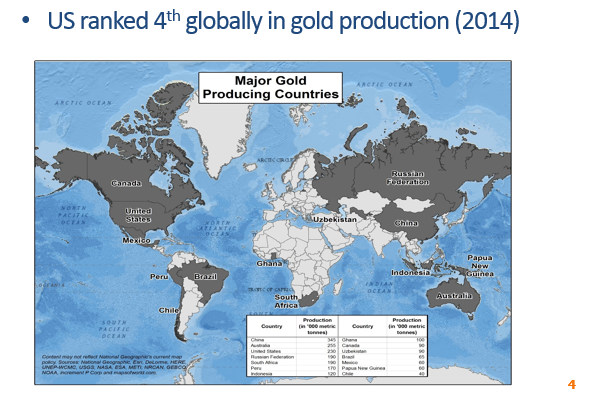 US ranked 4th globally in gold production (2014)
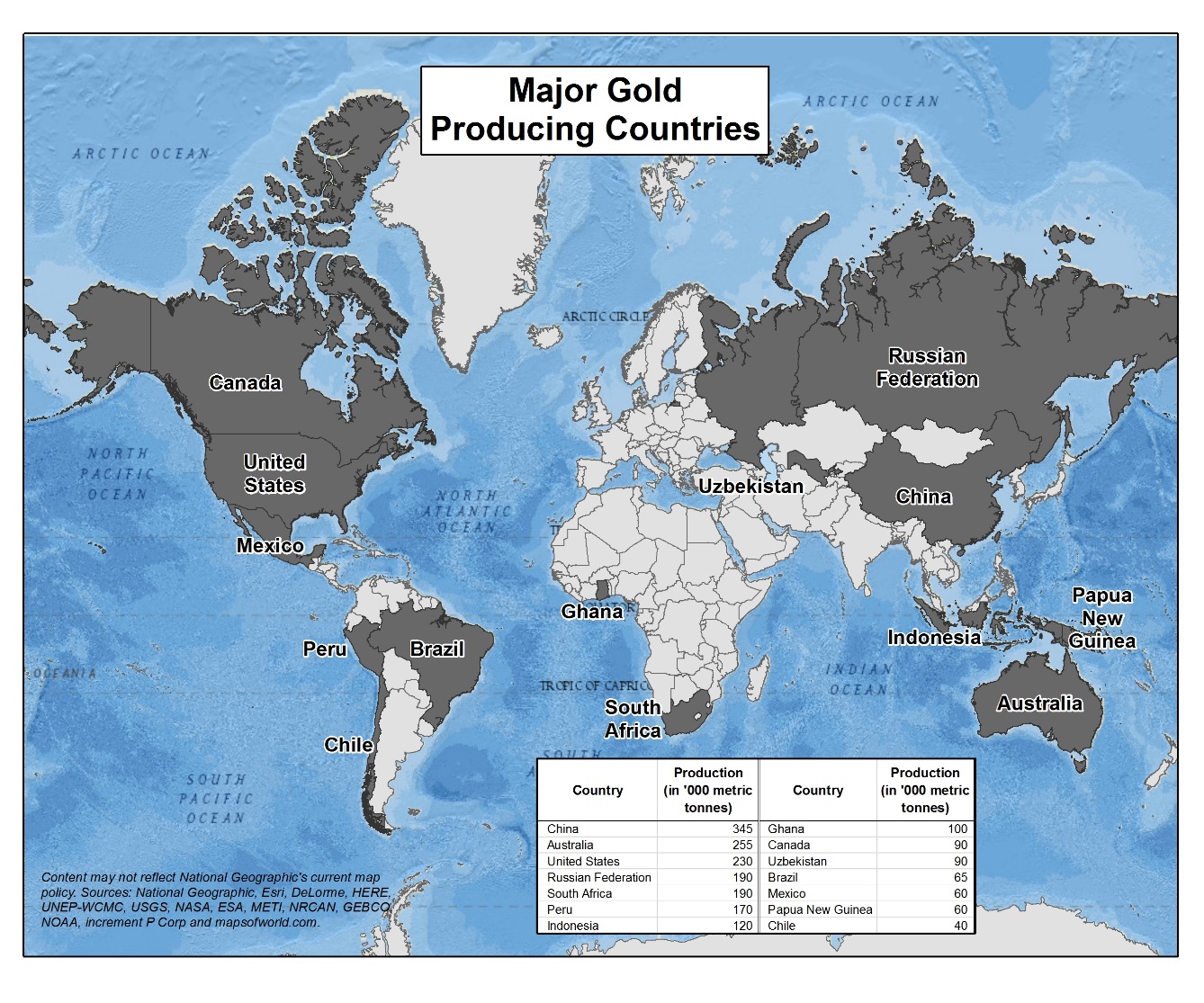 4
U.S. Mining Overview: Gold
Large gold mines found in NV, CO, AK, UT, SD, CA

New mine under construction in SC  

New copper/gold mine potential in AK, ID, MT, MN, WI

Copper and gold mines = >70% of large U.S. facilities
5
Mining Overview: Copper
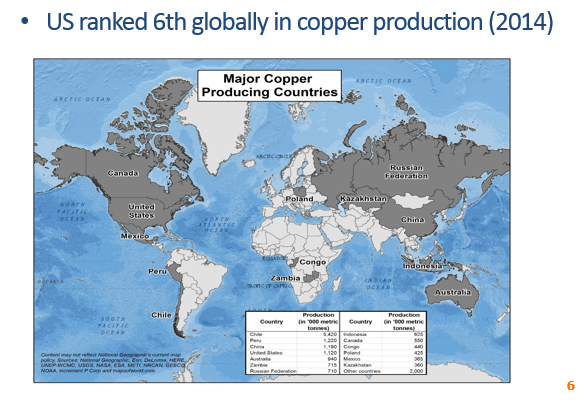 US ranked 6th globally in copper production (2014)
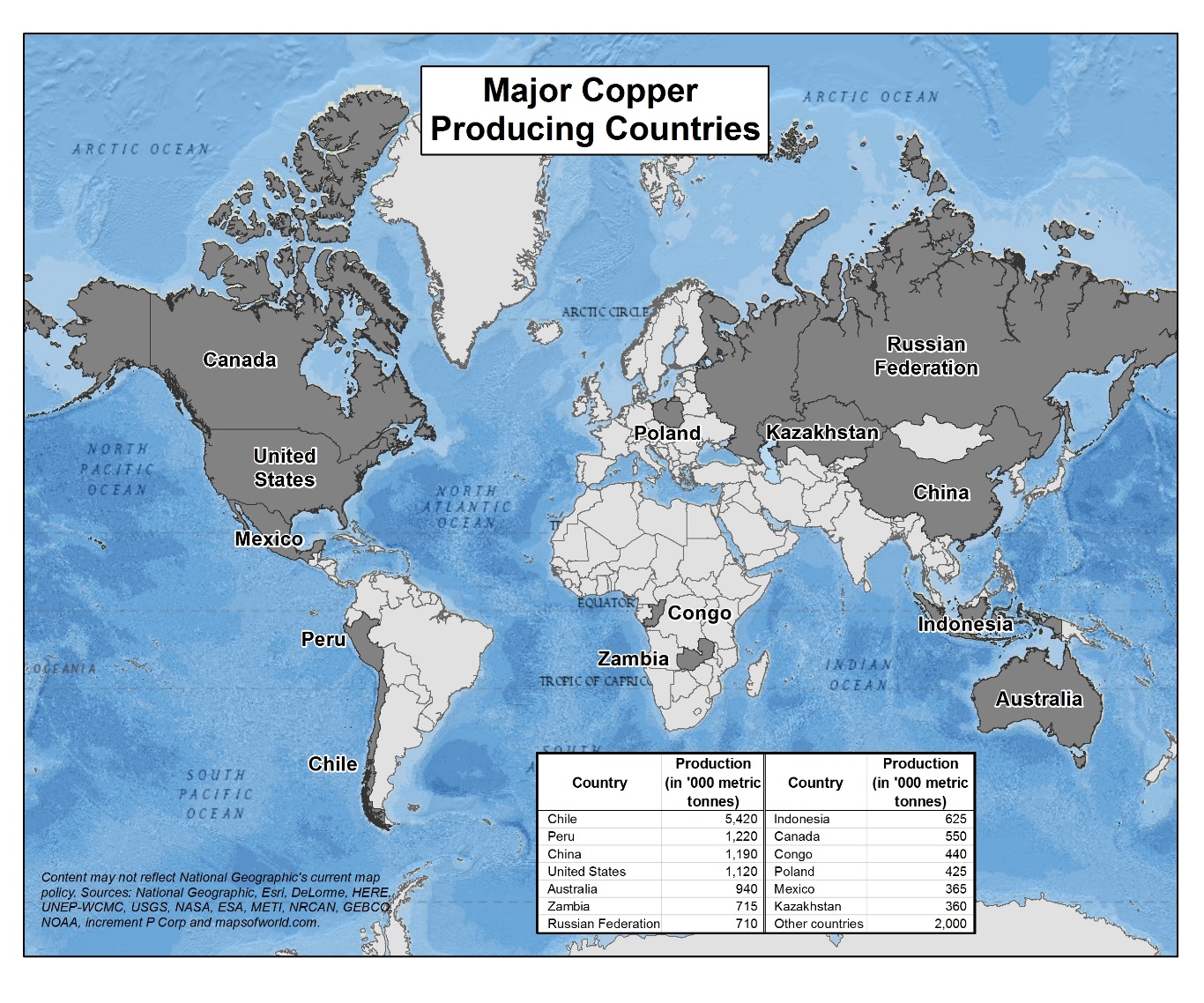 6
U.S. Mining Overview: Copper
Top copper producing states include AZ, NM, UT, NV, MT

New copper/gold mine potential in AK, ID, MT, MN, WI 

Used mainly in construction (43%) and electric equipment (19%)

Copper and gold mines = >70% of U.S. mines
7
Commodity Prices
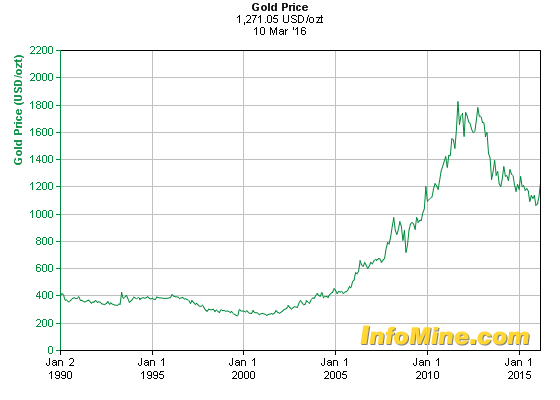 Commodity prices have a direct effect on exploration expenditures
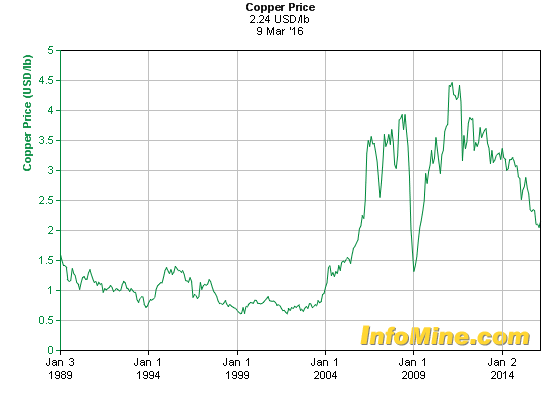 8
Mining Overview: Silver
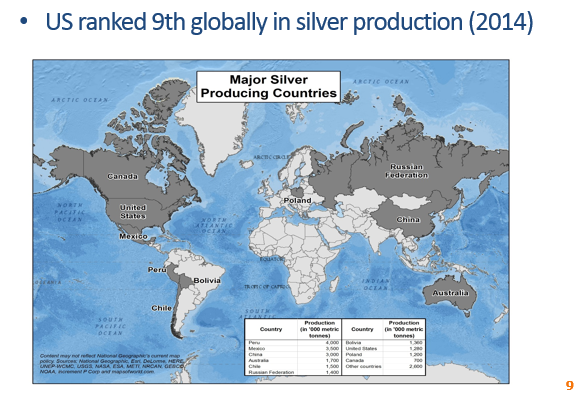 US ranked 9th globally in silver production (2014)
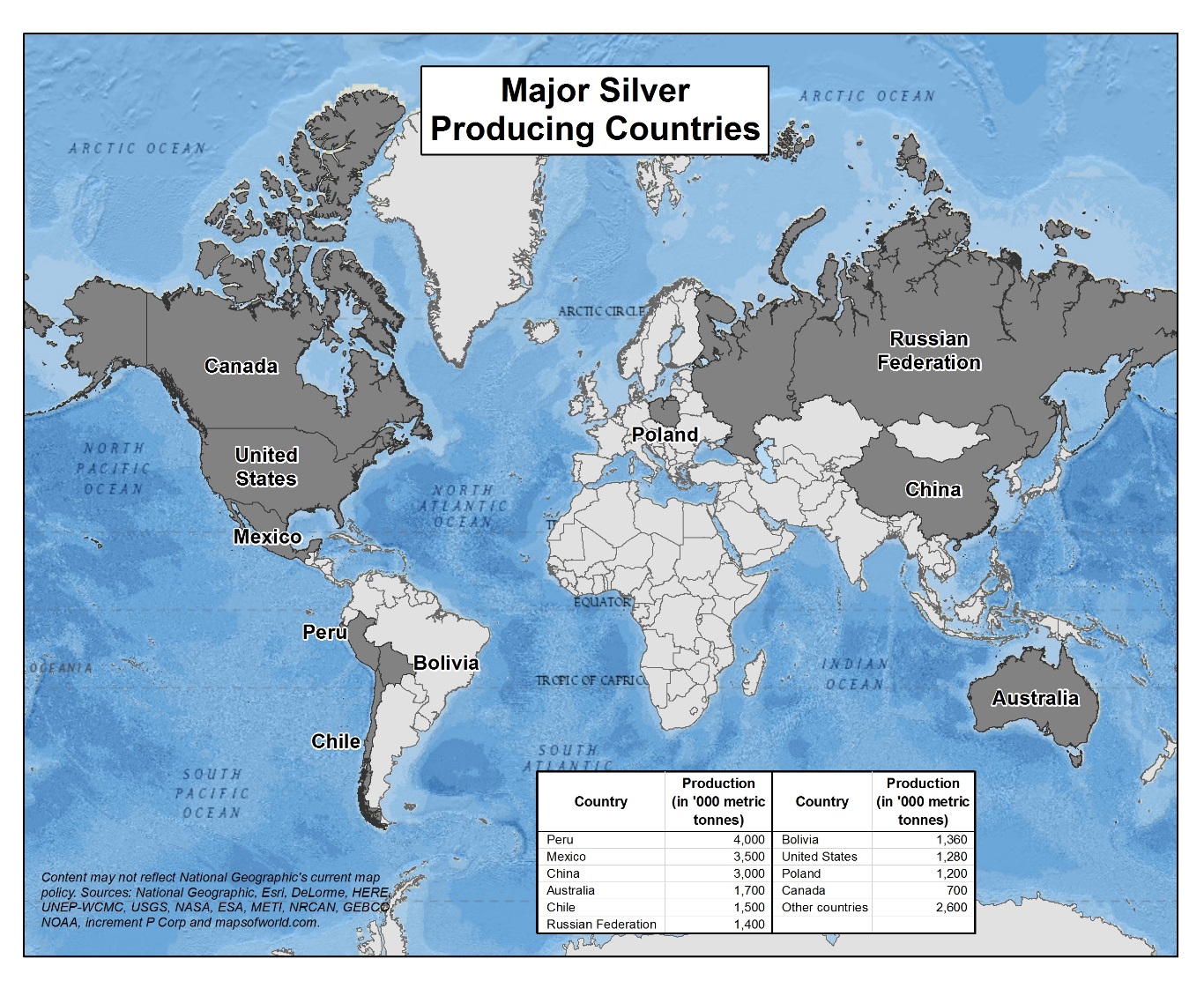 9
U.S. Mining Overview: Silver
Silver produced from mines in AK, AZ, UT, NV and others

The majority of silver mining in the US is a byproduct of copper, zinc/lead and gold mining

Current uses of silver include industry electronics and energy (e.g., cell phones or solar panels)
10
Uranium Deposits
11
US Uranium Production
US ranked 9th globally in uranium production (2014)

U.S. uranium mines produced 3.3 million pounds of U3O8 in 2015 (DOE EIA)
Production came from one uranium mill in Utah, and in-situ leach operations in Wyoming, Texas and Nebraska.
This production accounts for 9% of the uranium consumed by US nuclear power plants. The remainder is imported.

US uranium reserve estimates are strongly sensitive to price.
12
Other U.S. Metals Mining
Lead mining: MO and AK
Zinc mining: TN and AK
Phosphate mining: FL and ID 
Iron ore mining: MN and MI 
Molybdenum mining: AZ, CO, ID
13
Active Metals Mines
14
[Speaker Notes: Mine information from National Minerals Information Center of the USGS.]
Coal Deposits
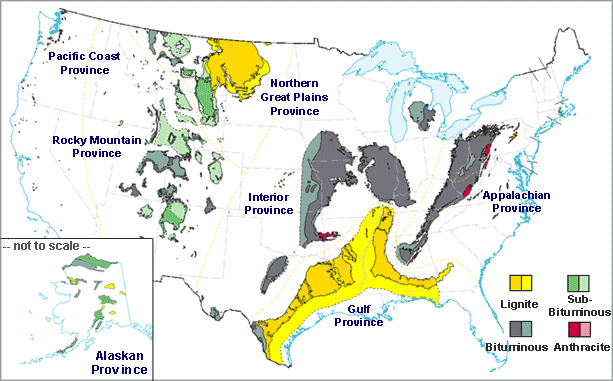 15
Major Steps in Mine Development
Prospecting: geological data and map reviews, non- invasive exploration

Staking: establish mining rights 

Exploration (includes drilling, geophysics, bulk sampling)
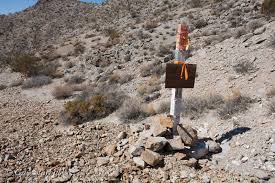 16
Cont. Major Steps in Mine Development
Assessment of mineral   potential and economic feasibility

Mine development planning, environmental review and permitting process 

Mine development (construction)
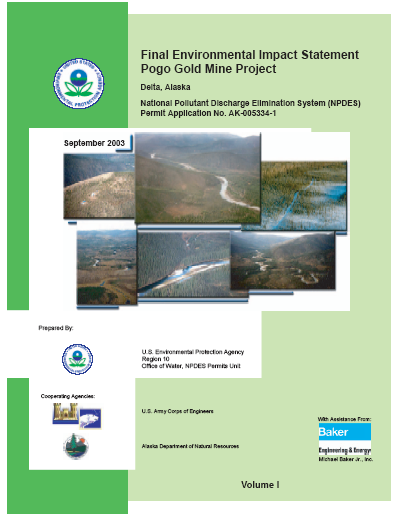 17
Cont. Major Steps in Mine Development
Mine operations

Shutdown and reclamation 

Long-term monitoring and site maintenance
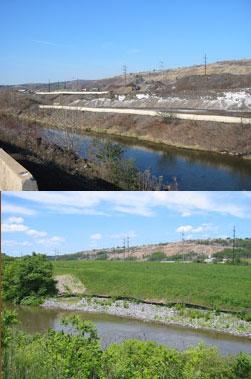 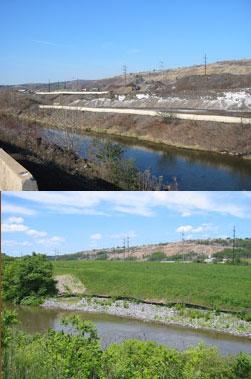 18
Typical Timeframe for a Successful Mine Project
Initial Exploration
AdvancedExploration
Environmental Studies
Pre-feasibility
Studies
Feasibility
Studies
NEPA & Permitting
Financing
Construction
10
9
11
6
7
8
5
2
3
4
1
12
YEARS
Mineral Prospecting& Exploration
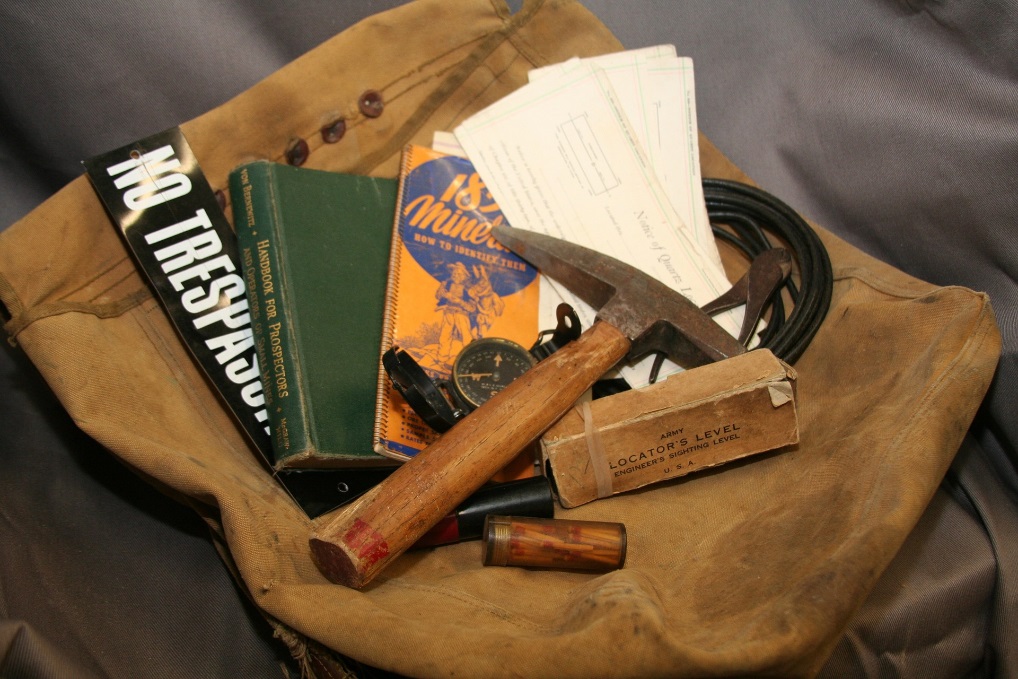 Mining
Lands Open/Closed to Mining
Open lands: all federal lands not specifically withdrawn from entry under the Mining Law, including national forests
Closed lands:
Bureau of Reclamation lands
Conservation Areas
National Monuments and National Parks, National Wildlife Refuges
Wild & Scenic Rivers within quarter-mile of bank
States laws are generally similar to federal laws
22
State & Federal Mining Claims
Laws and regulations: 
 1872 Mining Law + State-specific laws
 Federal mining claims require a         “discovery” of a “valuable deposit”
 Claims are “self-initiated” and staked
 a claim is the right to explore for and extract minerals from a tract of land
Locatable minerals are claimed
Platinum, gold, silver, copper lead, zinc, uranium…
Leasable minerals are leased through bidding
Petroleum, coal, phosphate, sodium, potassium…
23
State & Federal Mining Claims
Claims are held through rental fees and assessment work:  
Claims on federal land: file notice with BLM; $135/year per claim (20-160 acres) 
Claims on state land: state laws vary
Royalties during production:
Federal: none required
State: laws vary from none up to 10% of net income/year from mining
24
Patents
Convert federal land to private land
 There is currently a moratorium on new patenting, but patented claims are common in older mining districts, often as “in-holdings” surrounded by federal land
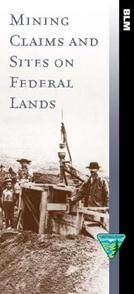 25
Exploration Activities
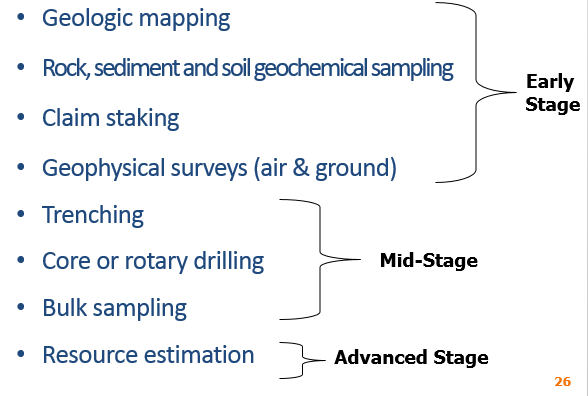 Geologic mapping
Rock, sediment and soil geochemical sampling
Claim staking
Geophysical surveys (air & ground)
Trenching
Core or rotary drilling
Bulk sampling
Resource estimation
Early 
Stage
Mid-Stage
Advanced Stage
26
Exploration is activity spent searching for mineral deposits
Activities generally have little ground disturbance
More expensive with continued success
Permits required for ground-disturbing activities such as road building, trenching
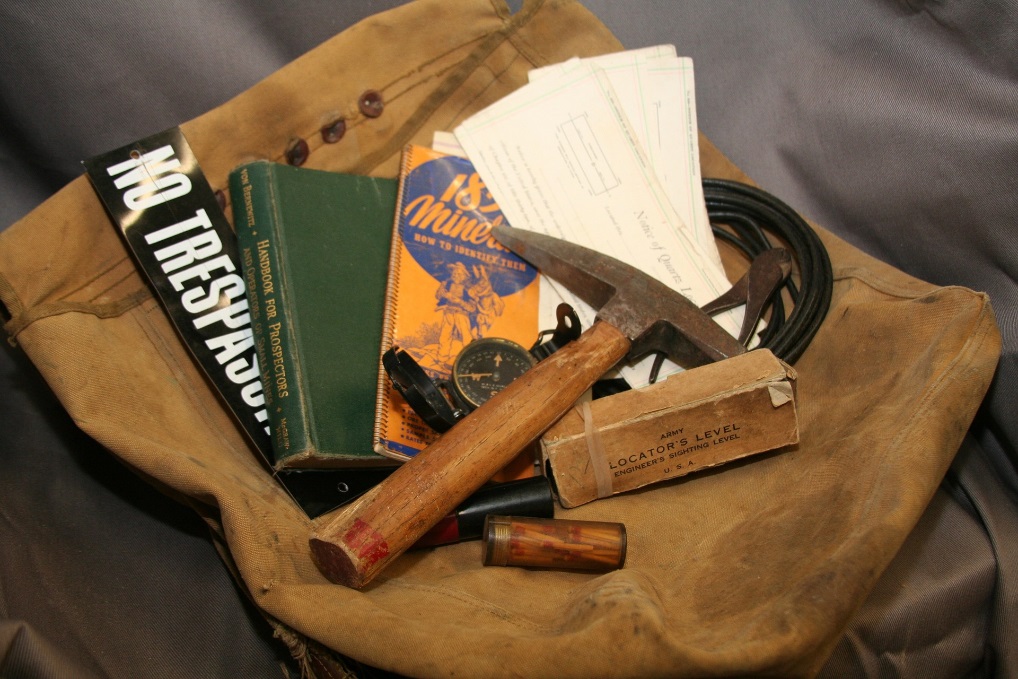 27
Types of Permits for Exploration
Federal Permits
Clean Water Act 404 general permit or  
Individual for wetlands disturbance
On federal land: approval by USFS and/or BLM
 State Permits
Vary by state
Typically a land use permit
Temporary water use permit
28
Sediment Sampling
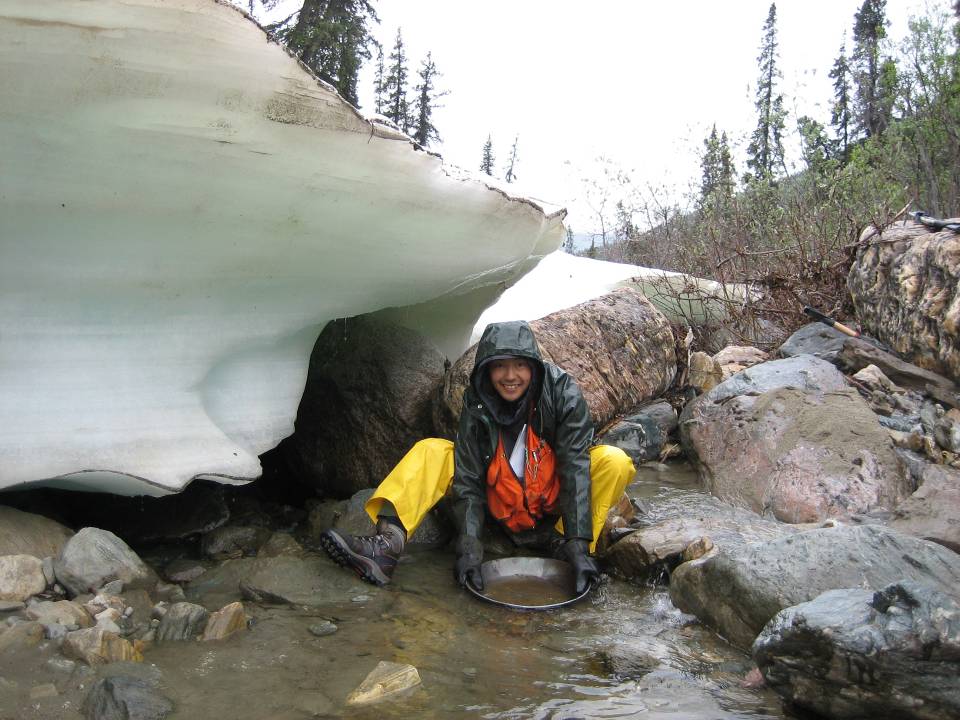 Airborne Geophysics
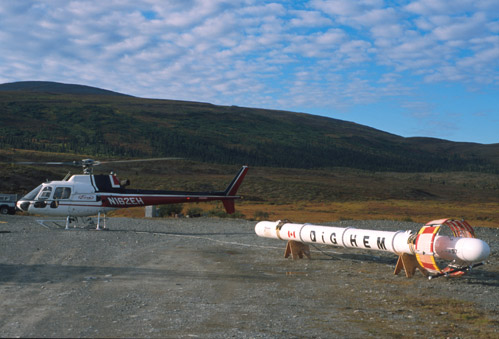 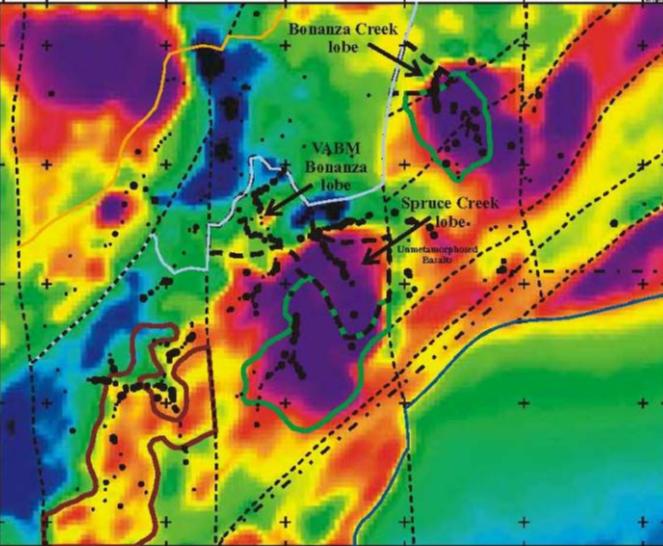 30
Soil Sampling to Explore for Gold
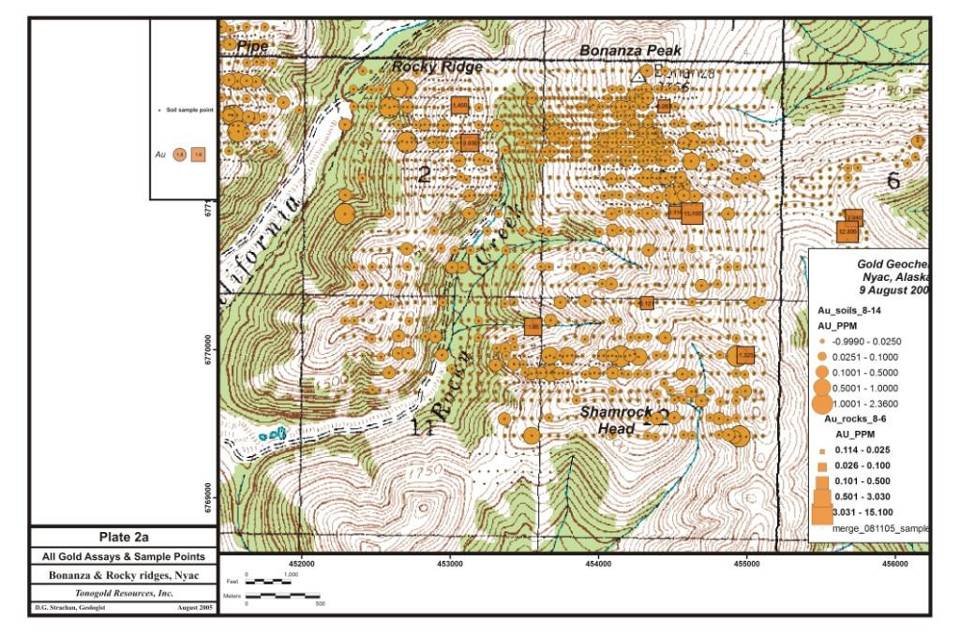 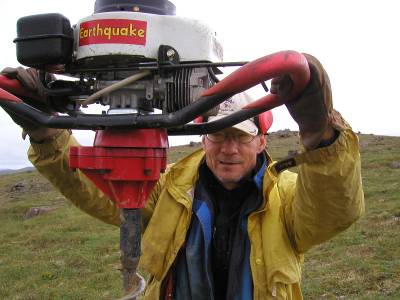 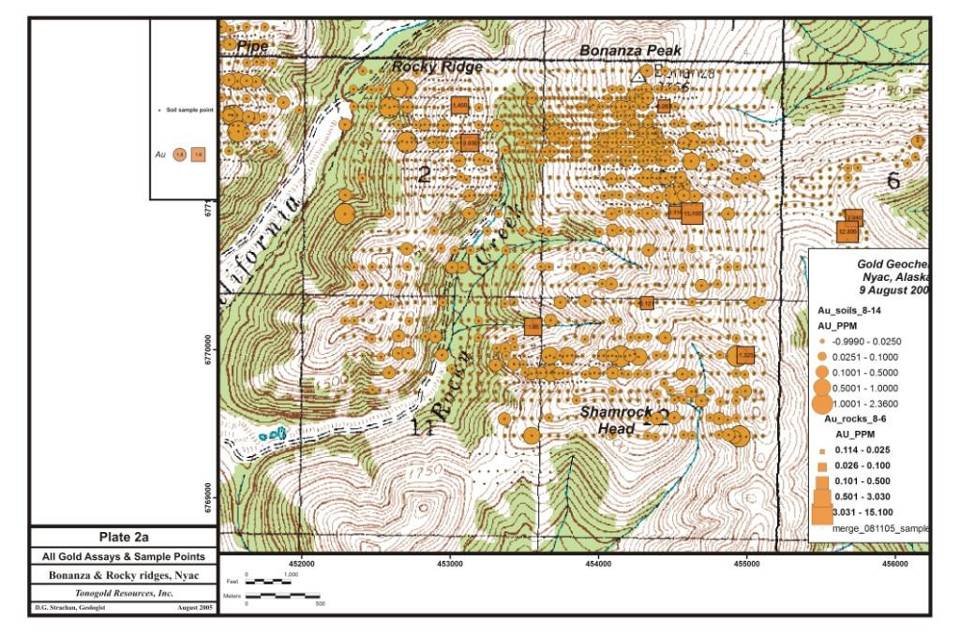 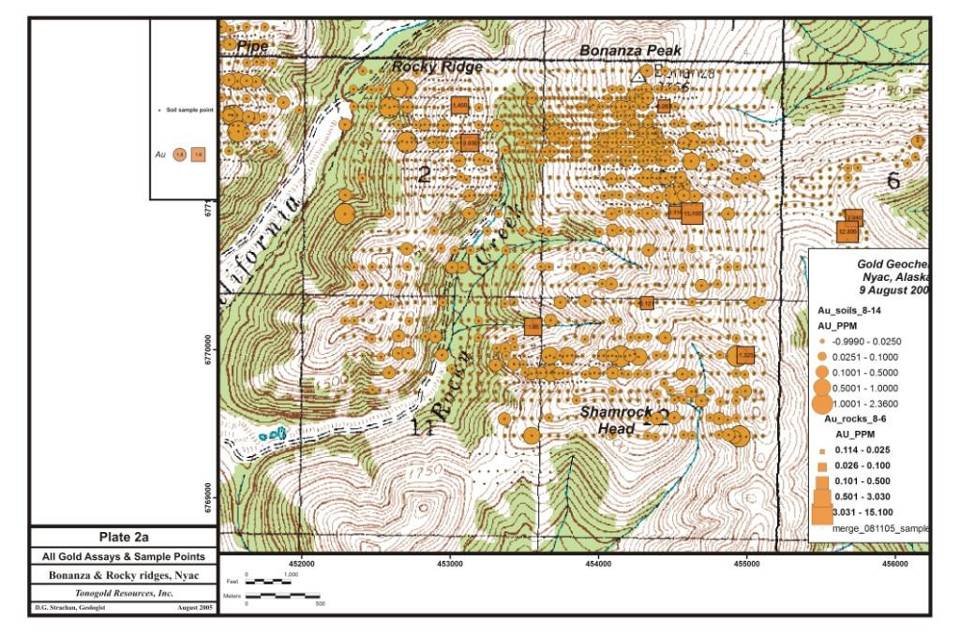 31
31
Core Drilling
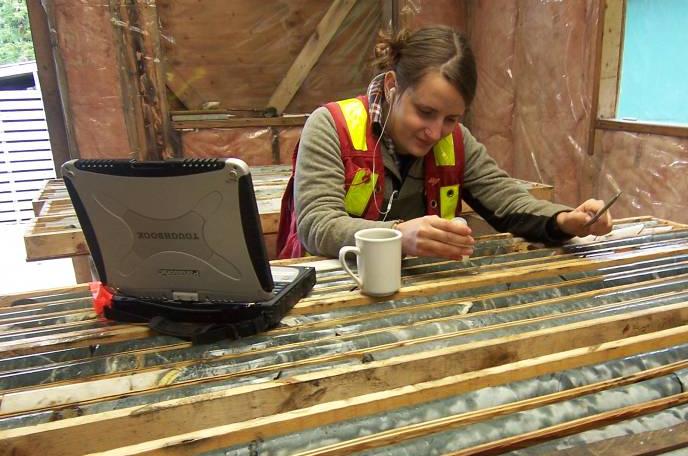 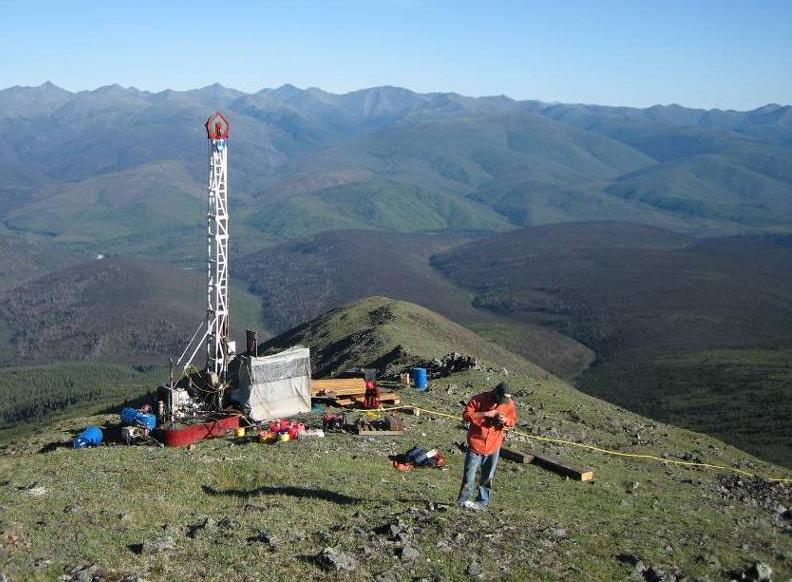 32
What Is a Mine?
Location where rocks containing valuable minerals (ore) are extracted from the ground
Rates: 100s – 100,000s of tons/day
Types of mining:
open pit
underground
strip mining
placer mining (gold)
33
Open Pit Mining
Ore accessed from the surface

Blasting

Haul to crusher/mill
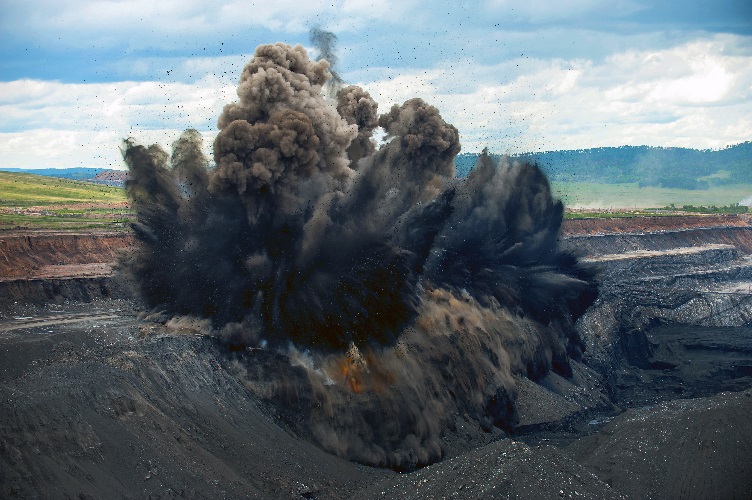 Starting clockwise from top right, images from agnormark, sashagrunge, supapornss used with permission of Adobe Stock in this publication and future work product generated by Skeo for EPA.
34
Open Pit Mine
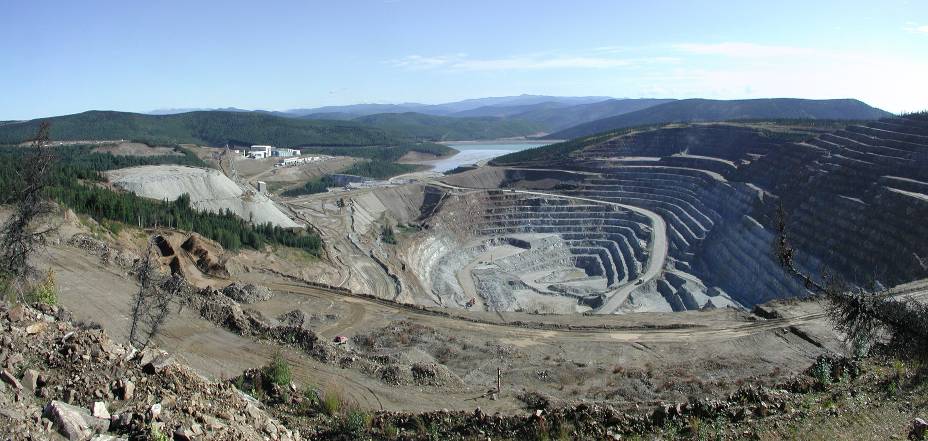 Fort Knox Mine, AK
35
Underground Mining
Ore accessed by adit, shaft and tunnel
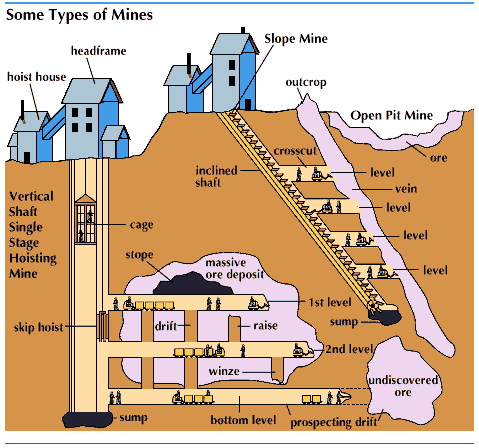 36
Underground Mine
Greens Creek Mine, AK
37
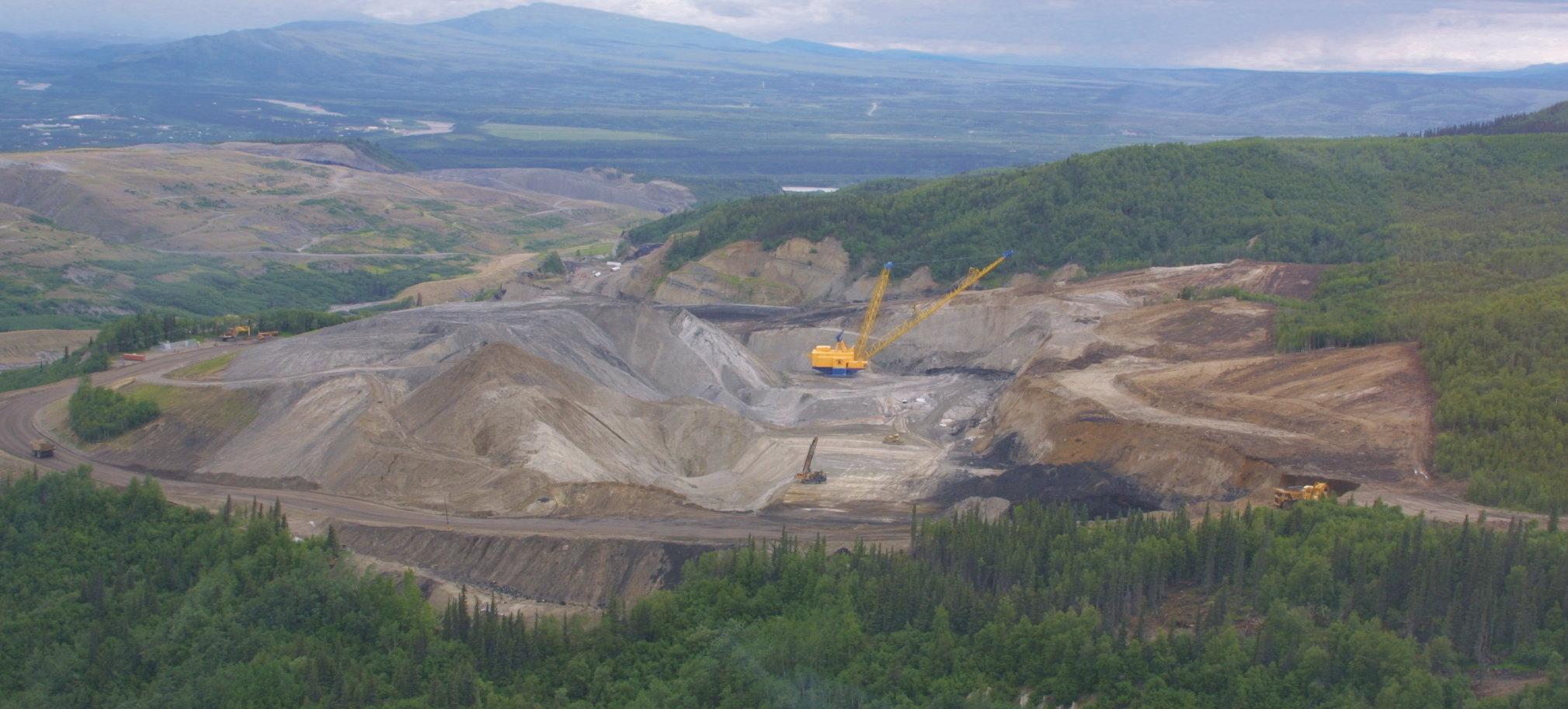 Pre-Mining
Active Mining
Reclamation
Two Bull Ridge
Usibelli Coal Mine
Healy Alaska
Pre-stripping/
Topsoil removal
Topsoil Replaced/
Revegetation
Regrade
Active Pit
Direction of
Mining
Backfilling
Over and Inter
Burden
Regraded Area
Coal
Topsoil
Seams
Spoils
Strip Mining
Usibelli Coal, AK
38
Strip Mining
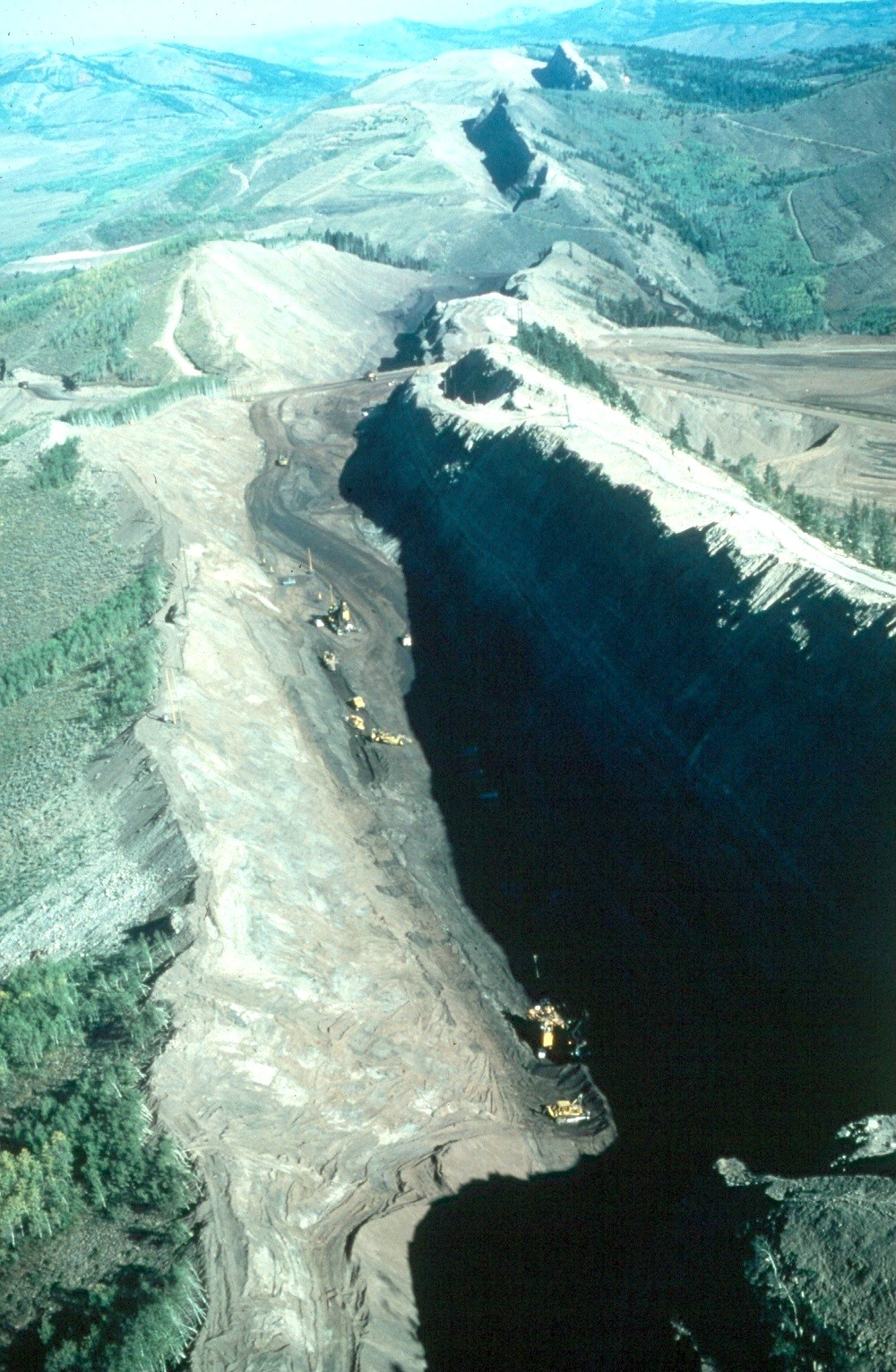 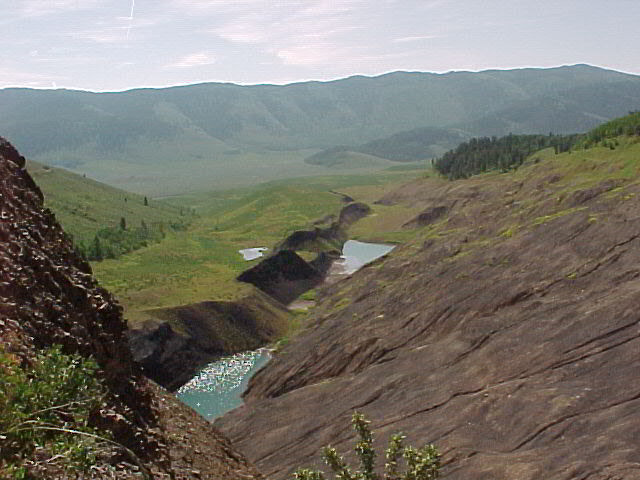 Southeast Idaho Phosphate Mines
39
Gold Placer Mining
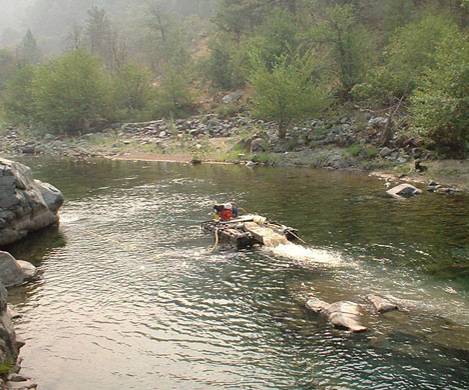 Alaska Mechanical Dredge
Oregon Suction Dredge
40
Mineral Processing
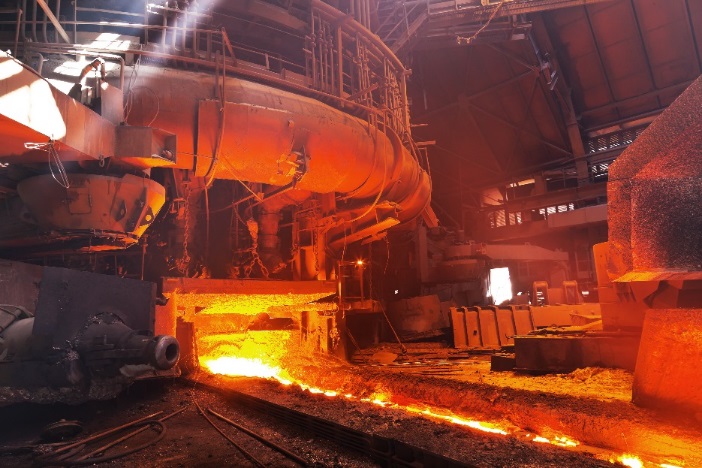 What Is Mineral Processing?
Production of valuable metal from mined ore
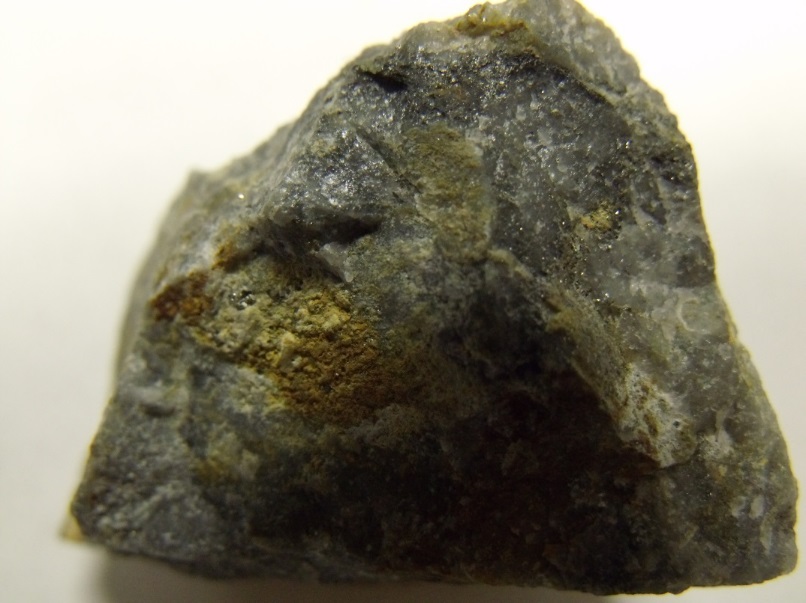 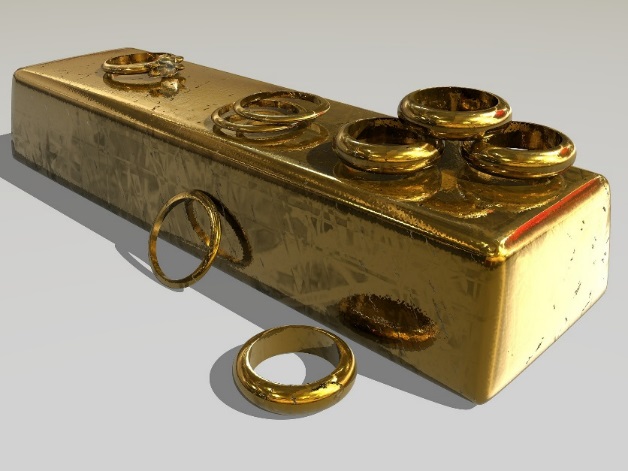 42
Mineral Processing
Valuable mineral(s) separated from waste minerals
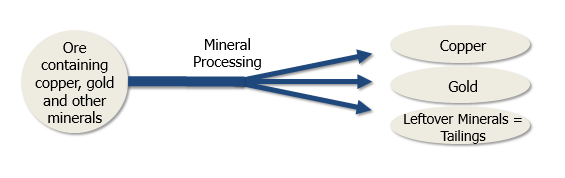 43
Mineral Processing Steps
Particle size reduction
Crushing & grinding
Concentrating the valuable metal
Gravity separation
Flotation
Leaching
Others
Purifying the valuable metal
Smelting
Refining 
Others
Ore containing 2% cooper as chalcopyrite (copper-iron-sulfide mineral)
Flotation concentrate containing 30% copper as chalcopyrite
Smelting & refining to produce pure (99.9%) copper
44
Crushing & Grinding
Reduce particle size to expose the target minerals.
Water is added during the grinding stage
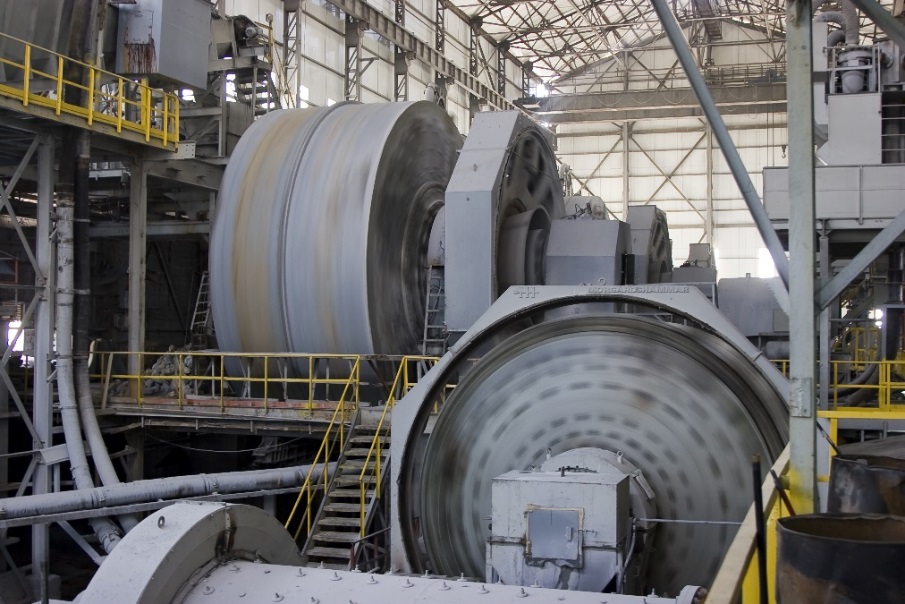 Image from Onur Hazar Altindag used with permission of Adobe Stock in this publication and future work product generated by Skeo for EPA. 

Video from Nimito used with permission of Adobe Stock in this publication  and future work product generated by Skeo for EPA.
45
Flotation
Commonly used for many minerals

Chemicals added to ground ore cause mineral particles to stick to air bubbles, create a froth, and “depress” waste minerals
Examples: organic compounds (xanthates), cyanide, copper sulfate, zinc sulfate, oils, alcohols, lime, acids
46
Flotation
Cross Section of a Flotation Cell
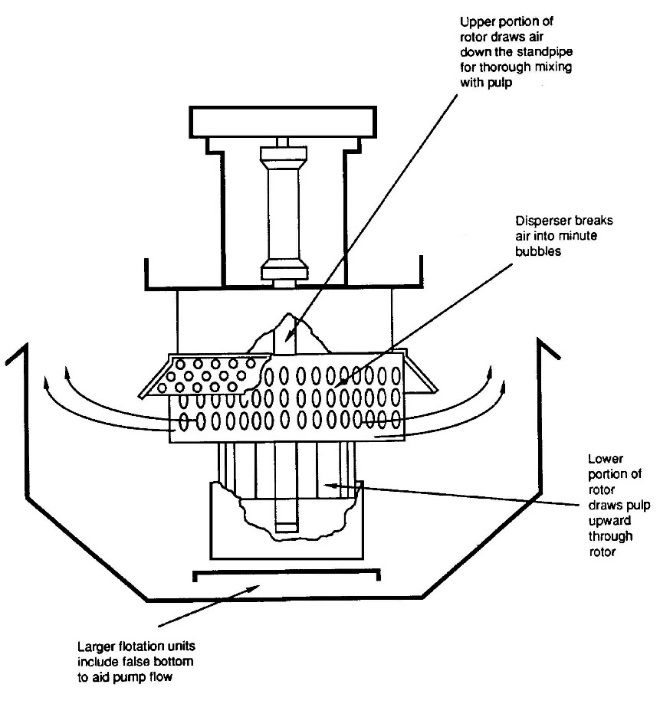 47
Leaching
Can be used on ore or flotation concentrates 
Chemical added to dissolve the valuable metal
Examples:
cyanide is used to dissolve gold and silver from ores
acid is used to dissolve copper and uranium from ores
48
Vat & Tank Leaching
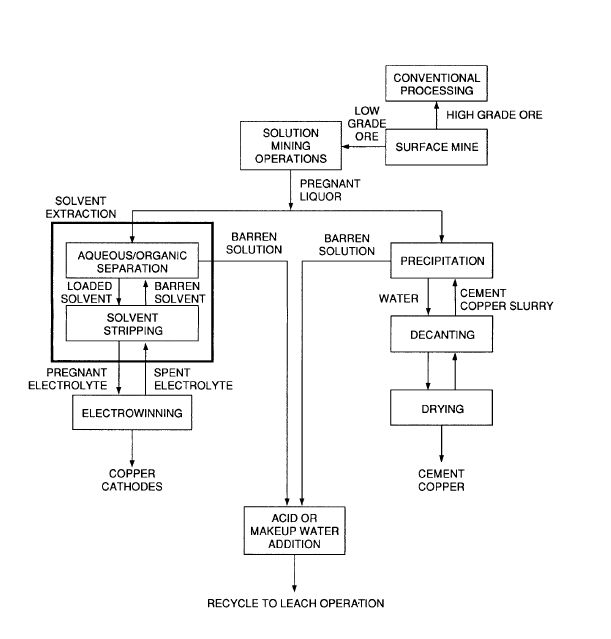 Image from Vividrange used with permission of Adobe Stock in this publication and future work product generated by Skeo for EPA.
49
Heap Leaching
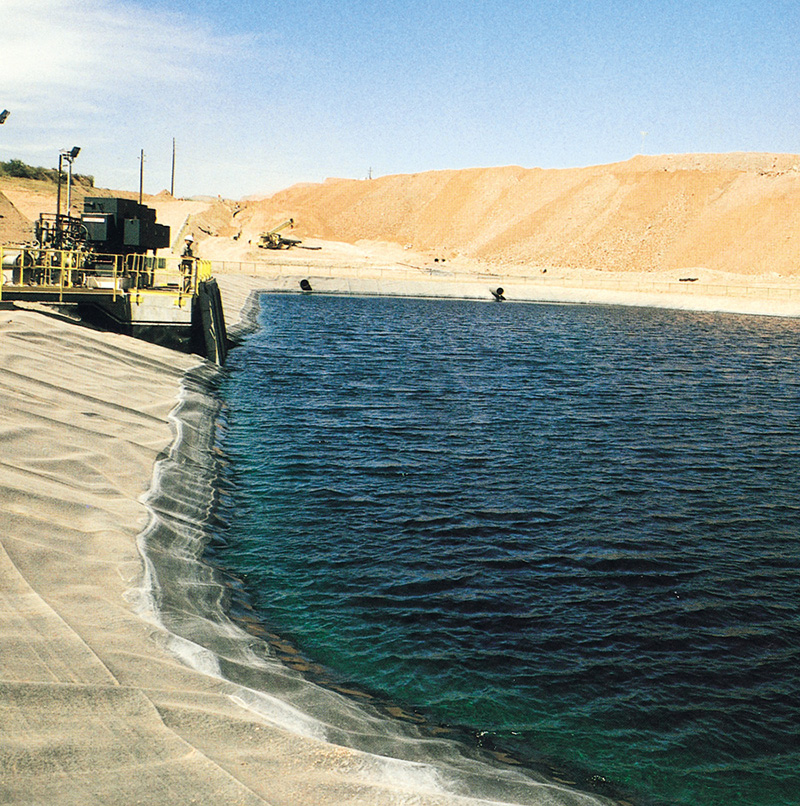 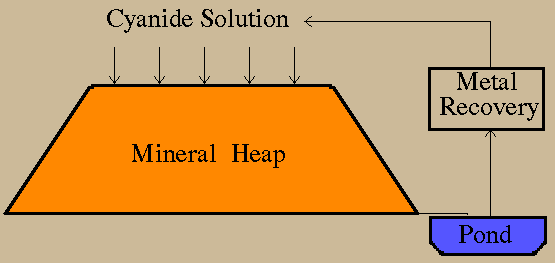 50
Separation of Metal fromLeach Solution
Carbon Adsorption: gold adsorbs onto carbon
Electrowinning: uses steel wool or copper as a cathode to extract the metal in acid or base solution
Precipitation:  solution
combined with 
chemicals to 
form metal precipitate
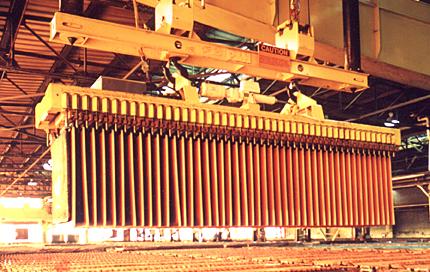 51
Purification and Production of Metal
Smelting and Refining
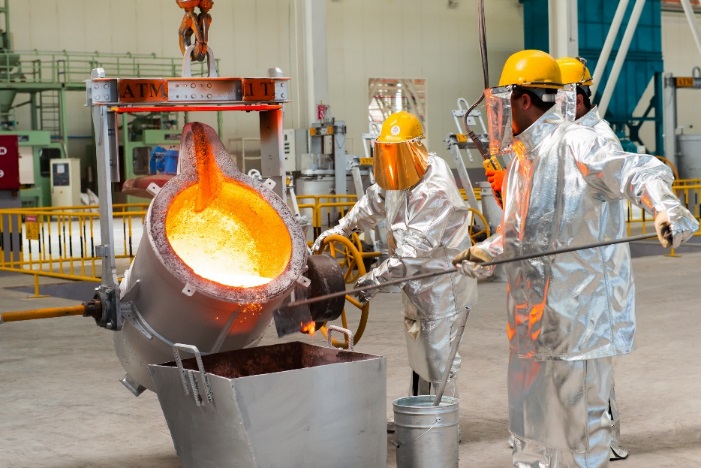 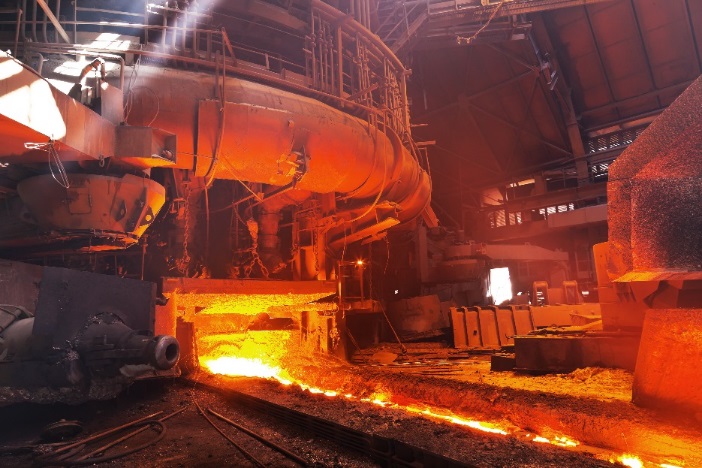 Starting clockwise from top left, images from Oleksiy Mark, nasimi, icarmen13 used with permission of Adobe Stock in this publication and future work product generated by Skeo for EPA.
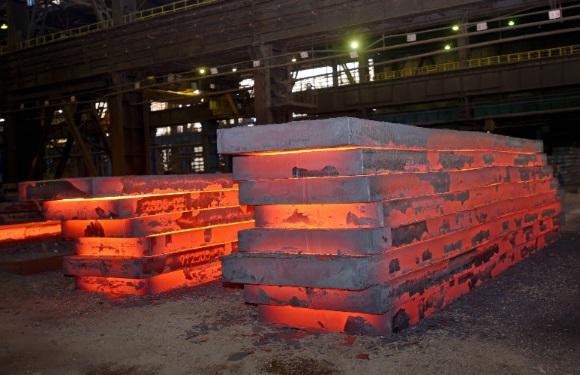 52
Example of Gold Processing
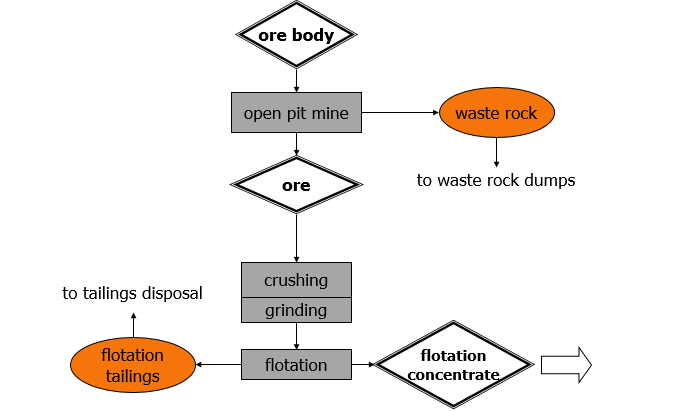 53
Example of Gold Processing
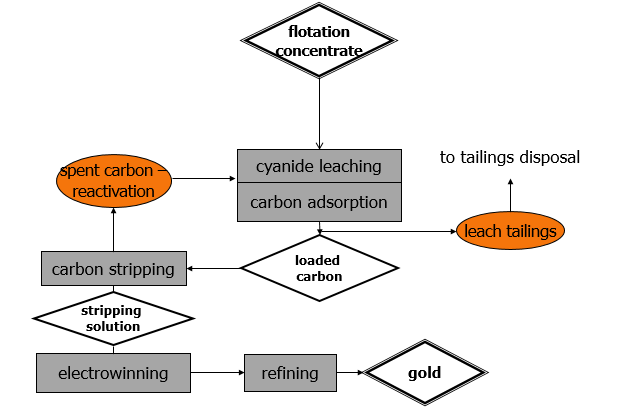 54
Mineral Processing
Red Dog Mine, AK
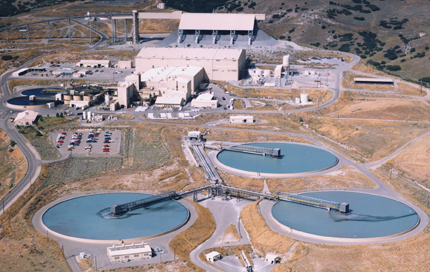 Bingham Canyon Mine, UT
55
55
Questions and Comments
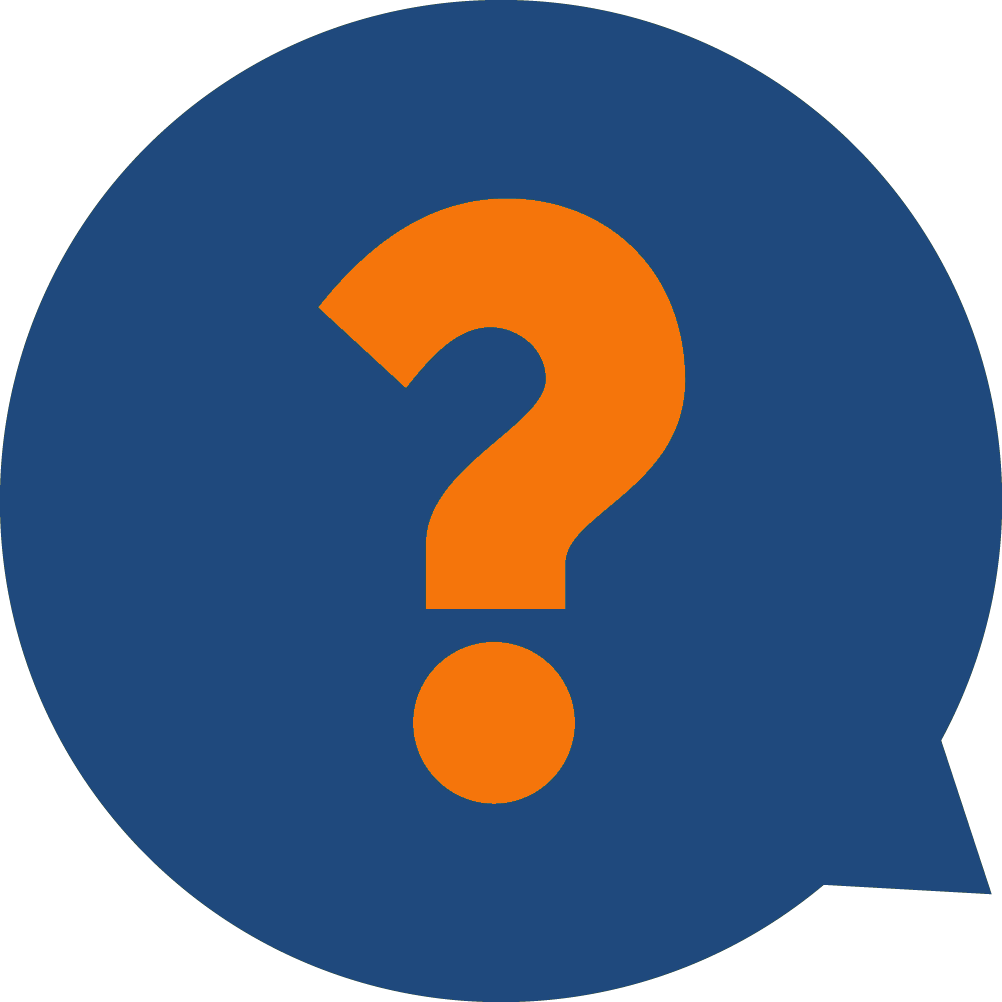 Next Webinars on NEPA and Mining 101:

      May 24th 
Part 2- Mining Environmental Concerns and Issues

      June 8th
Part 3- The Regulatory Process and How Tribes can Engage
56
ADOBE STOCK IMAGE / VIDEO NOTICE

This presentation contains Adobe Stock images and video that may not be used elsewhere without permission from Adobe Stock. Readers may not access or download Adobe Stock images or video from this document for any purpose and must comply with Adobe Stock’s Terms of Use, which require users to obtain a license to the work.